Logistické zabezpečení evakuace Základní školy Dukelská
Bc. Martin Jodl
doc. Ing. Rudolf Kampf, Ph.D.
Ing. Jindřich Ježek, Ph.D.
Autor práce:
Vedoucí práce:
Oponent práce:

České Budějovice, červen 2019
Cíl diplomové práce
Cílem diplomové práce je logistické zabezpečení evakuace základní školy. Na základě analýzy současného stavu evakuačního plánu navrhnout patřičná opatření pro zajištění rychlé a bezpečné evakuace při mimořádných situacích.
Výzkumné otázky
Lze optimalizovat evakuační plán školy?

Jsou komunikační cesty zabezpečené?

Lze dobu evakuace zkrátit?
Použité metody
Analýza dokumentů
Komparace a dedukce
Pozorování a dotazování
Experiment
Metoda CPM
Základní škola Dukelská
Postavena v r. 1912
Nyní 2 stupně 1. – 9. třídy
700 žáků
66 zaměstnanců
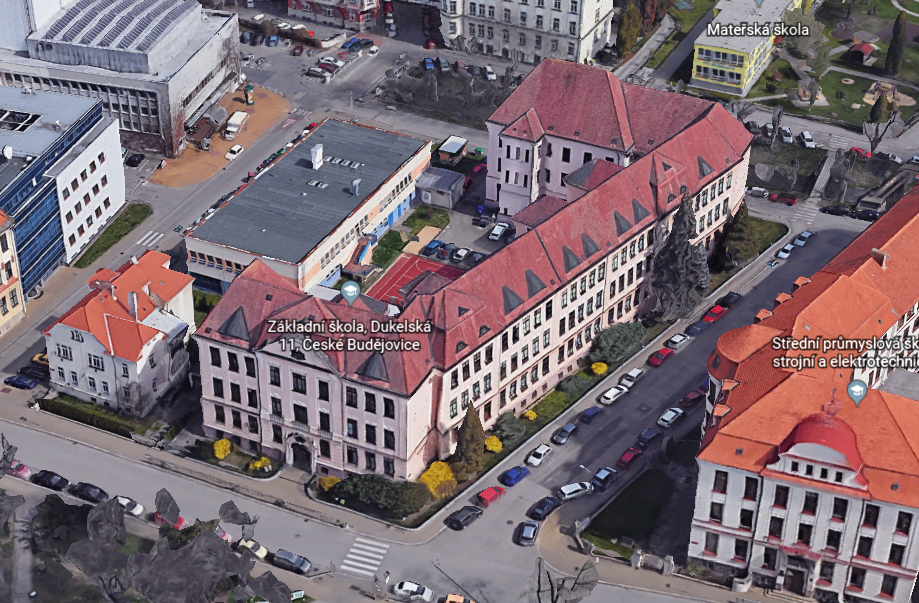 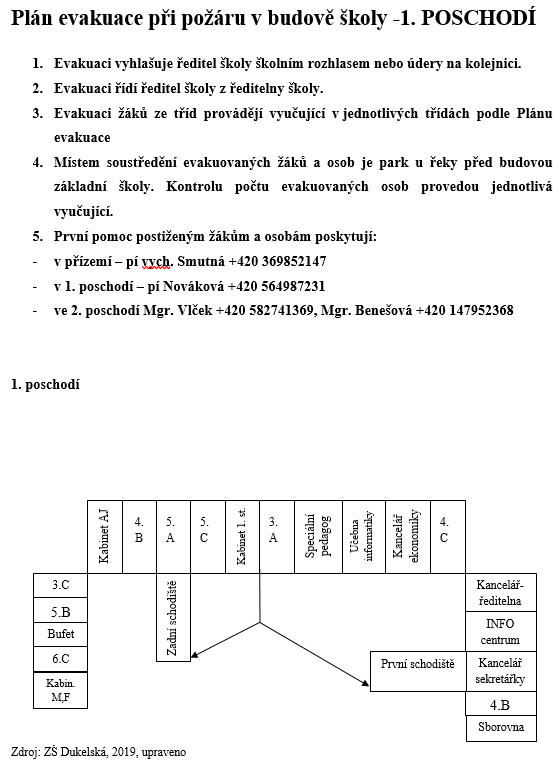 Záznam cvičné evakauce – Graf CPM
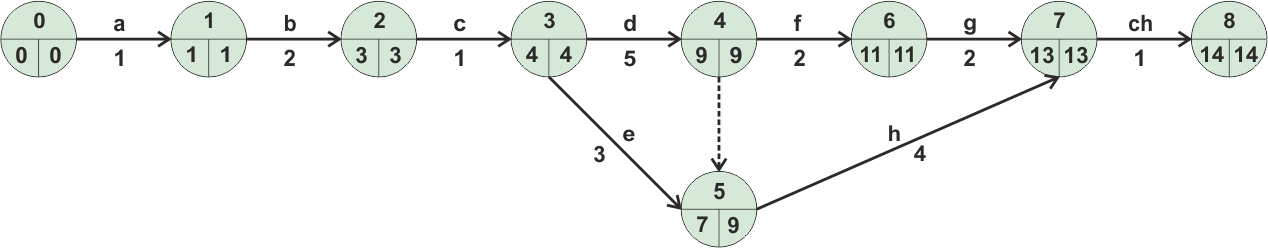 Výsledky
Návrh nového evakuačního plánu

Návrh vytvoření chráněné cesty

Nové bezpečnostní tabulky

Technické vybavení
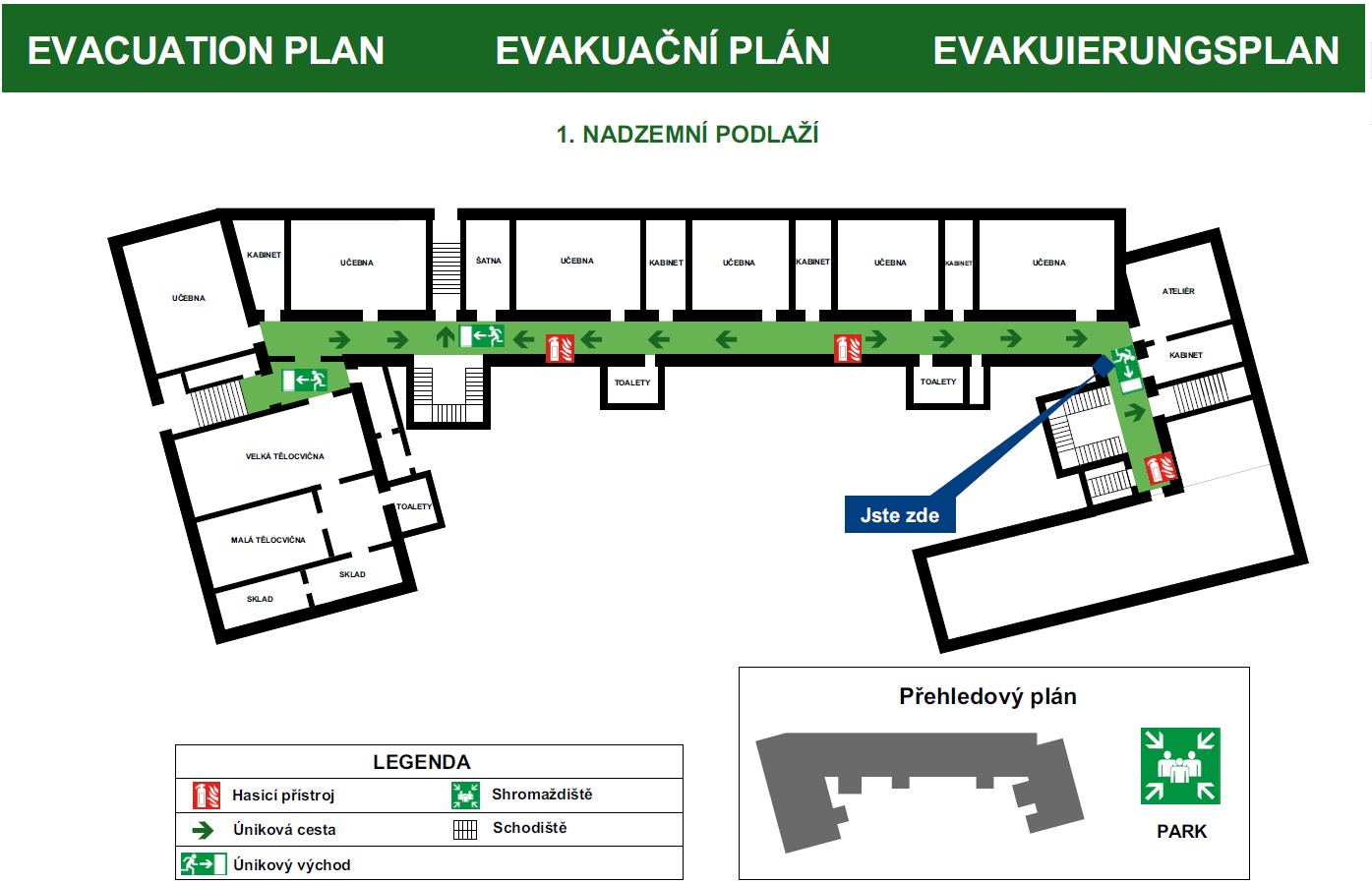 Chráněná cesta
Bezpečnostní tabulky
Celkové náklady
Doplňující otázky vedoucího práce
Budou vaše opatření realizovaná?

Jaké další opatření (ke zvýšení bezpečnosti a plynulosti evakuace) lze realizovat?
Doplňující otázky oponenta práce
Autor v práci několikrát použil pojem neefektivní (efektivní) šířka únikových komunikací. Čím je tato efektivnost dána? Je to podle nějaké normy? 
Zabýval se autor i myšlenkou, že by se žáci druhého stupně mohli seznámit s evakuačním plánem i v rámci výuky nějakého vhodného předmětu? 
Náklady uvedené v kap. 4.16 by nesla škola nebo zřizovatel školy?
Děkuji za Vaši pozornost